West Cataract Creek Dam
Damsel in Distress Engineering
Dustin Hailpern, Kallam Kruse, Ethan Shadley, and Jaclyn Zibrat
Overview
Project Description
Background Information
Accomplished Work
Failure Modes
Recommendations
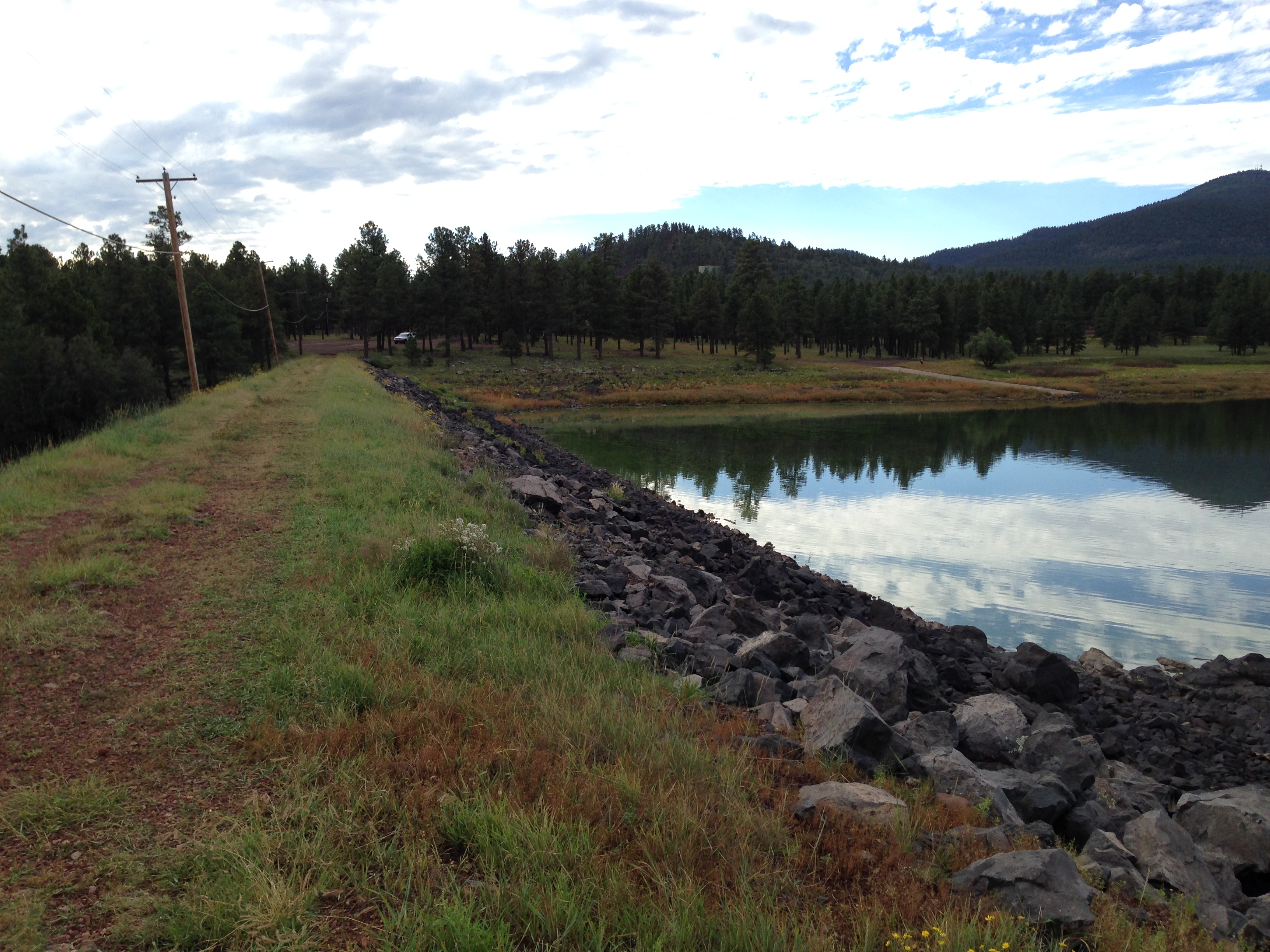 Image taken by Dustin Hailpern
Project Description
West Cataract Creek Dam
Research probable failure modes
Analyze safety of dam
Determine effects of a failure on the City of Williams
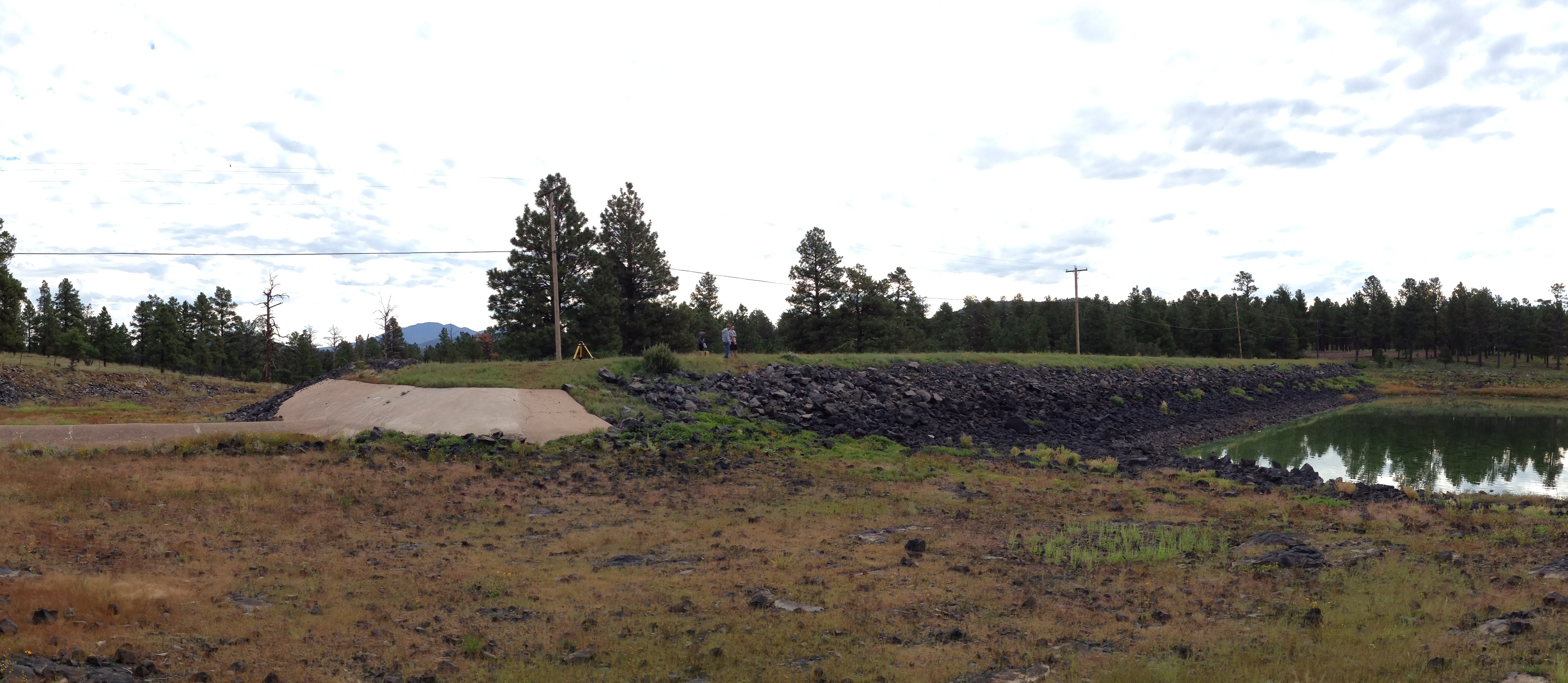 Image taken by Dustin Hailpern
[Speaker Notes: Our client, Mark Lamer, wanted us to research West Cataract Creek Dam to determine the probable failure modes and how a dam failure would affect the City of Williams.]
West Cataract Creek Dam
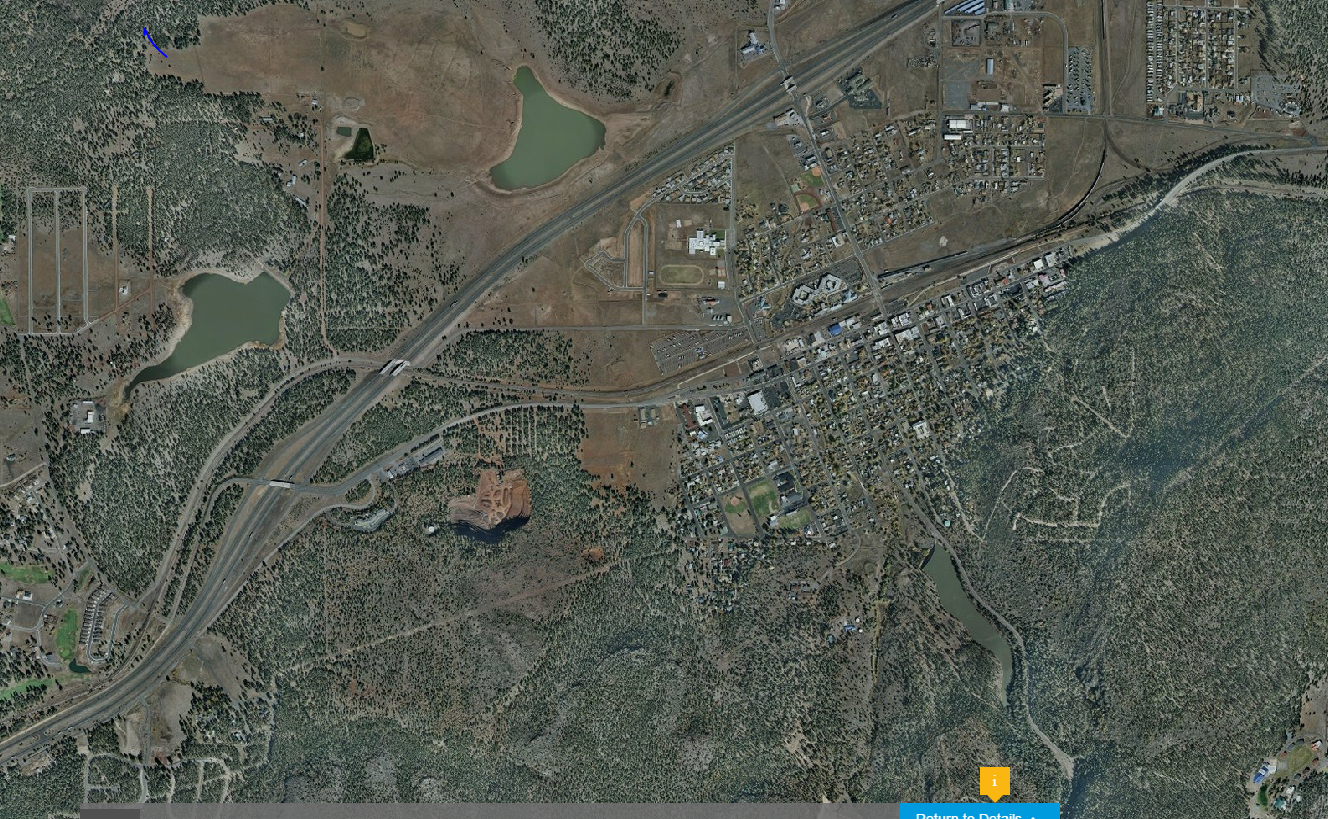 I-40
Williams, AZ
Image taken from Mapquest
West Cataract Creek Dam
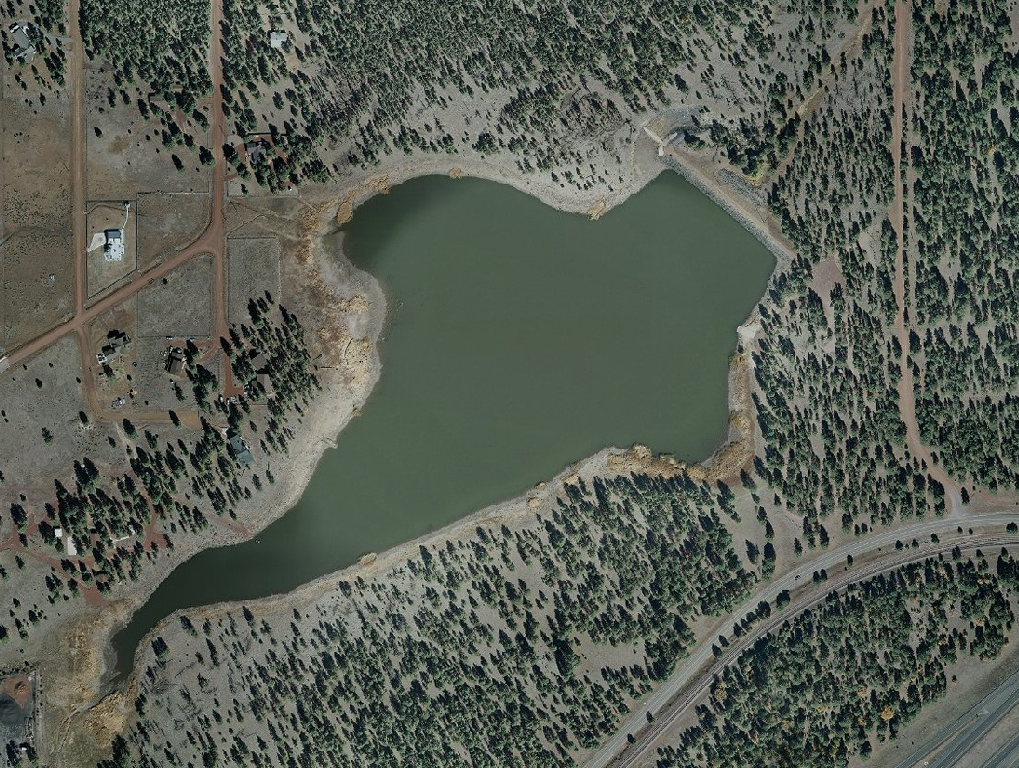 Image taken from Mapquest
Background Information
Creates Cataract Lake
411 acre-feet (135 mil gallons)
Earthen dam, concrete spillway
Built in 1947, altered in 1968
ADWR
Significant safety concern
“Small” dam
6.03 square mile watershed
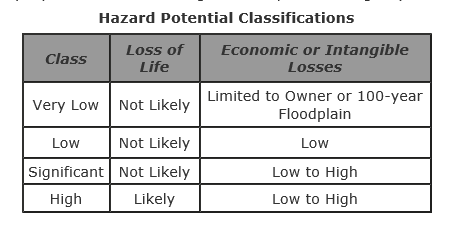 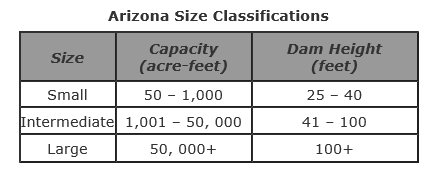 Images from ADWR website
Accomplished Work
Researched historical dam failures
Site visit
Surveyed geometry
Compared conditions to previous reports
Document Procurement
Drawings, previous analysis
Analysis
Watershed delineation
Overtopping
Spillway Failure
Slope Stability
Internal Erosion
Surveyed Points
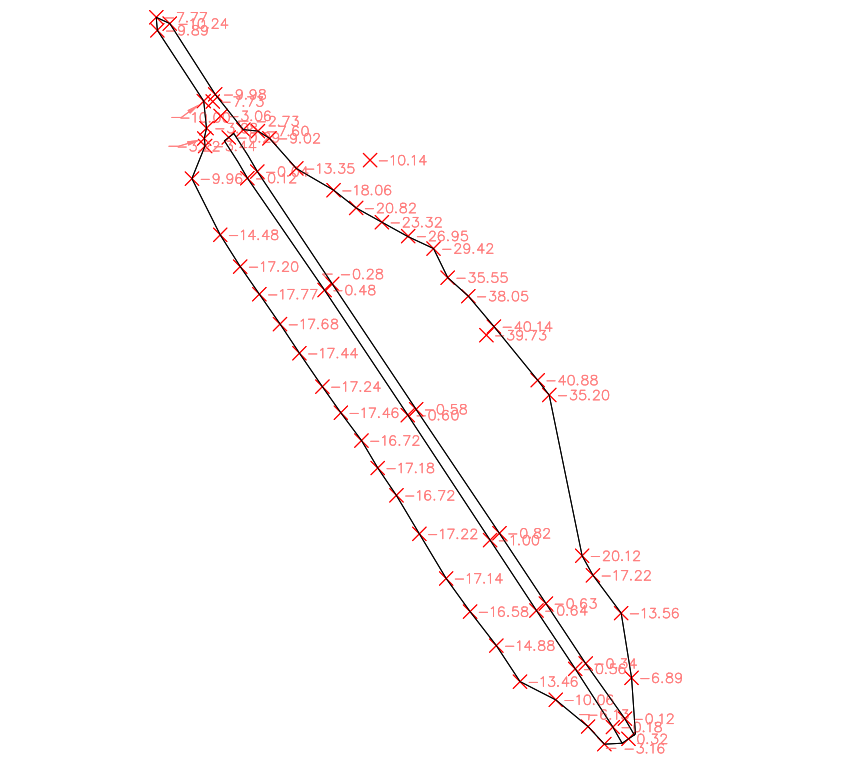 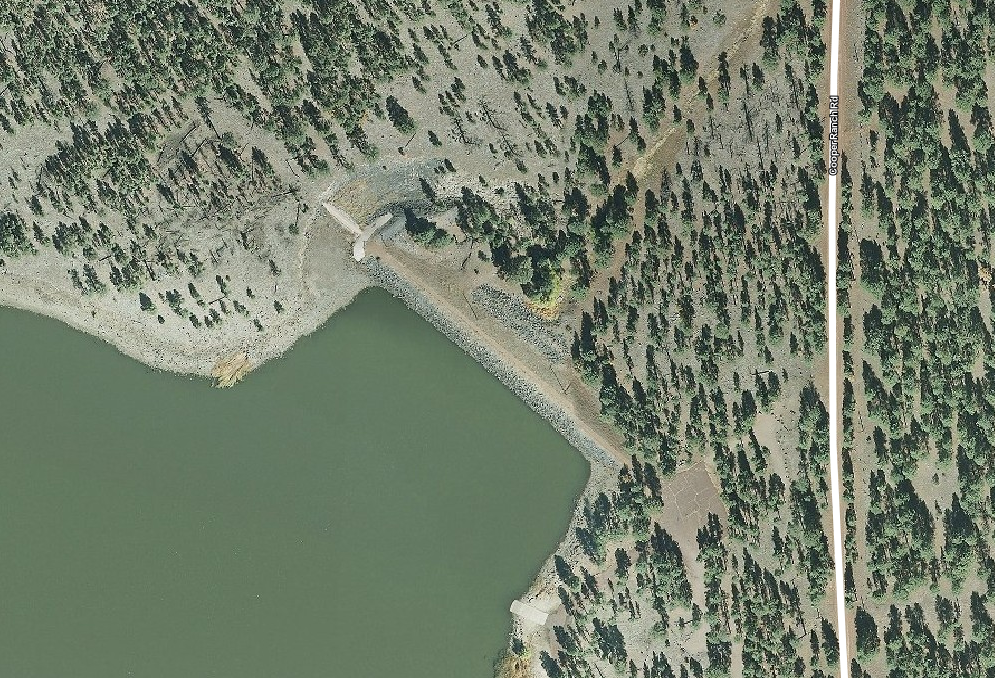 Images taken from Mapquest and AutoCAD
Failure Modes
Four Most Relevant
Slope Stability
Internal Erosion
Overtopping
Spillway Failure
Sunny vs Rainy Day Failure
Dam Breach
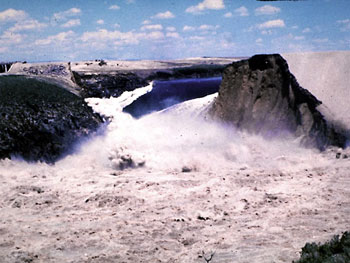 Image taken from the U.S. Department of Interior, Bureau of Reclamation
[Speaker Notes: Why we chose these  most probable]
Slope Stability
Rocscience Slide Software
Conservatively assumed “unconsolidated undrained” soil 
Modified Bishop and Janbu methods
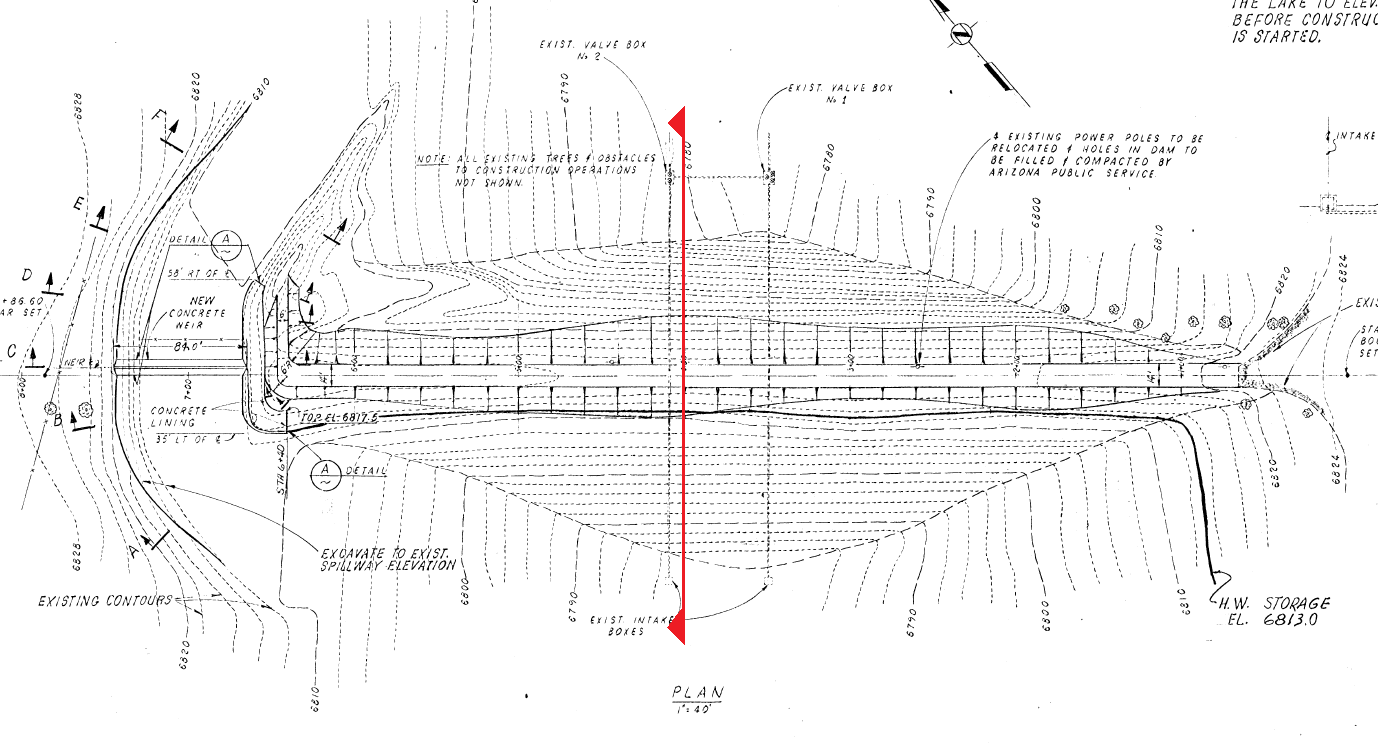 Image taken from John Carollo Engineers, provided by ADWR
Slope Stability
Results and Findings
Lowest Factor of Safety: 3.30
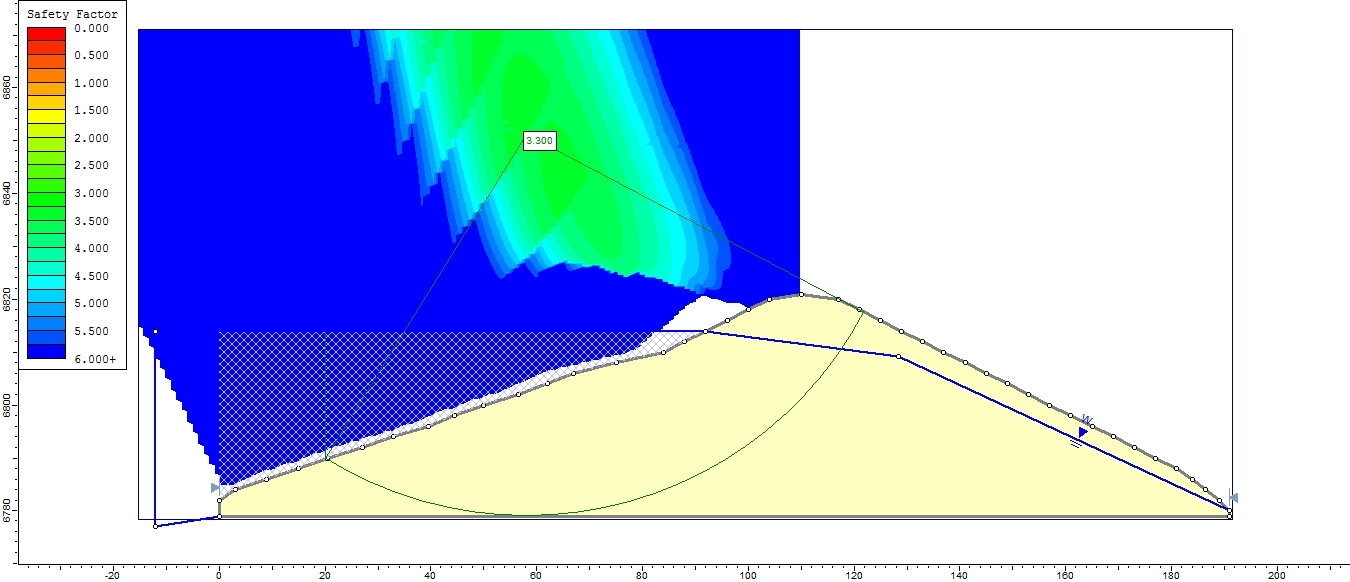 Image taken from Rocscience Slide Software
Internal Erosion
Flow net analysis
Seepage velocities sufficient to carry particles
Analysis method not used
No particles apparent in seepage
Seepage not significant
Overtopping Analysis
Bentley PondPack
Allowed creation of model that accurately reflects real conditions
More reliable outflow values
Water surface elevation values
Ran separate computations for a post-burned scenario with each storm event
Watershed Delineation
6.02 square miles
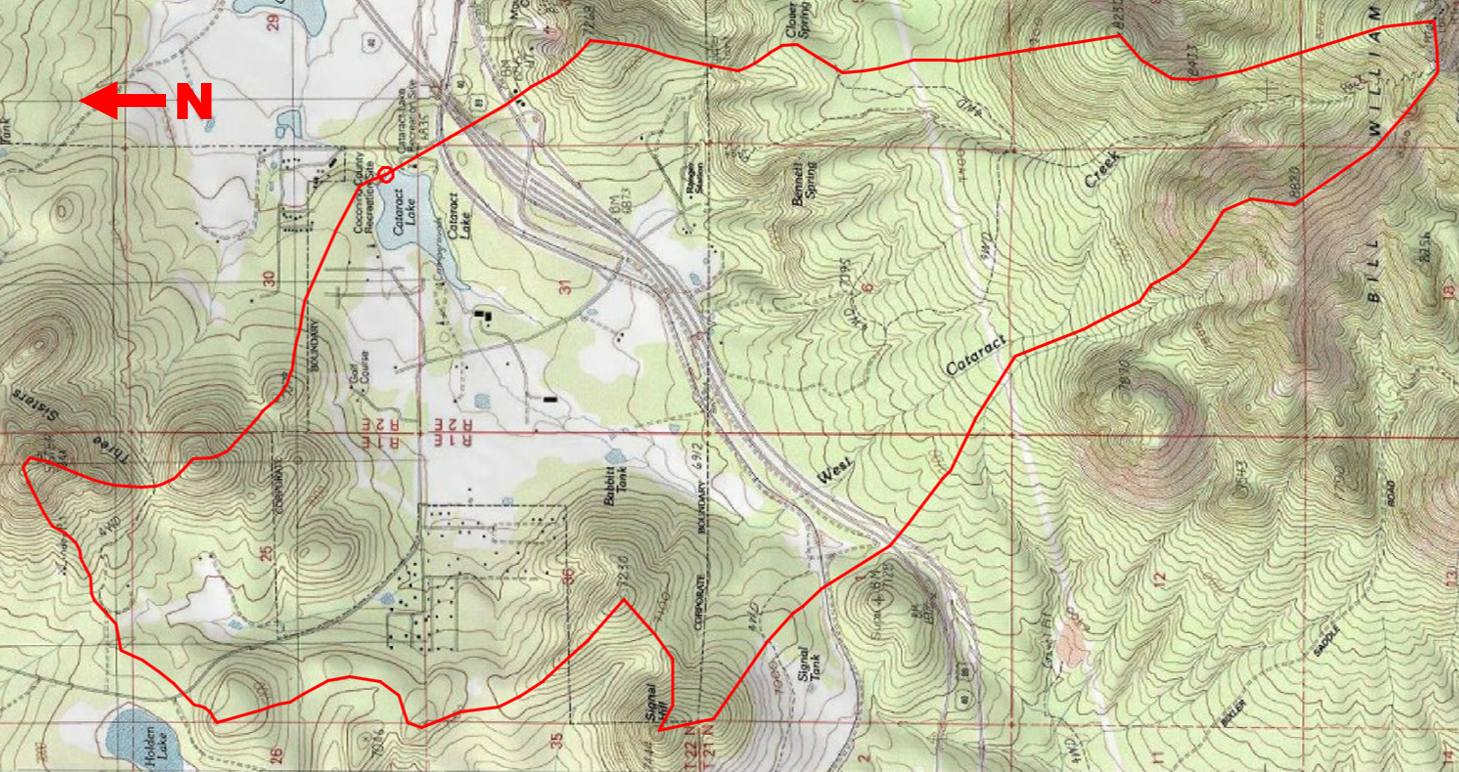 Image taken from AutoCAD Civil 3D Software
PondPack Model
Split watershed into two separate areas
SCS Curve Method used
Reservoir
Outlet
Outfall
Return Events
1 year-1000 year storm
Image from PondPack Software
Spillway Capacity Curve
Image from Microsoft Excel
Pre-Burned Model
Maximum Water Surface Elevation – 6821 ft.
Maximum Spillway Capacity – 5592.75 cfs
SCS Curve Number – 67.00
Table from Microsoft Excel, SCS Curve Number from WILDCAT 4 Flow Model (Hawkins & Greenberg 1990)
Post-Burn Model
Maximum Water Surface Elevation – 6821 ft.
Maximum Spillway Capacity – 5592.75 cfs
SCS Curve Number – 90.00
Table from Microsoft Excel, SCS Curve Number from WILDCAT 4 Flow Model (Hawkins & Greenberg 1990)
Spillway Failure
Defined as “a scenario where the spillway weir is suddenly removed”
Water Surface Elevation from PondPack was compared to elevation of spillway
100 Year storm is greater than spillway elevation when not burned
2.49 feet of water going through spillway
5 Year storm is greater than spillway elevation when burned
2.48 feet of water going through spillway
ADWR Static Dam Break Analysis
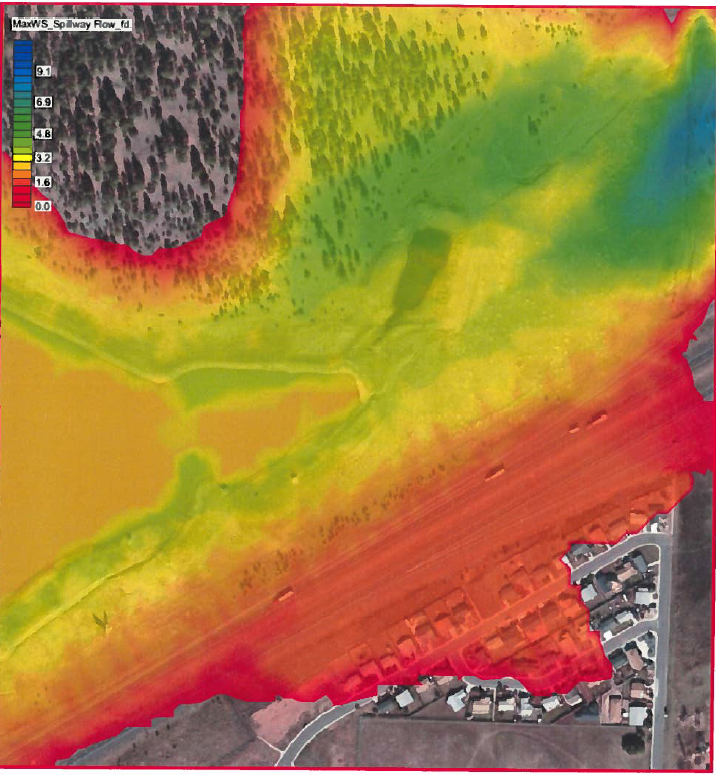 Images from ADWR
Budget
*Final Report also includes the Final Presentation
Conclusion
Dam and spillway weir efficiently constructed to be safe in every failure mode
Very minor impact on Williams even in worst-case scenario conditions
Recommendations
Complete Emergency Action Plan
Improve outlet works
Remove deep-rooted vegetation
Perform dam break analysis with dynamic water conditions
Acknowledgments
Arizona Department of Water Resources
Craig Brown
All Available Documents Pertaining to West Cataract Creek Dam
In House Dam Break Analysis, Completed 10/2013
Dr. Schlinger
Project Technical Advisor, Capstone Professor
Mr. Mark Lamer
Project Client, Capstone Professor
Dr. Wilbert Odem
Capstone Prep Professor
Dr. Bridget Bero
Capstone Professor
Questions?